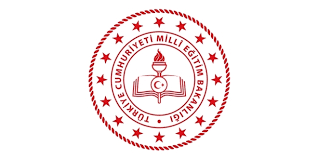 MESLEKİ VE TEKNİK EĞİTİM TANITIM VE YÖNLENDİRME ÇALIŞMALARI
İyi veya kötü meslek diye bir ayrım yoktur, sadece sevdiğin meslek vardır.
MESLEKÎ VE TEKNİK EĞİTİMİN ÖNCELİKLERİ
Öğrencileri Millî kültürümüzün temeli olan ahilik anlayışıyla yetiştirmek.
İhtiyaç doğrultusunda nitelikli iş gücü yetiştirmek.
Mesleki ve teknik eğitimi katılımcı bir anlayışla yönetmek.
Mezunların üretime katılacak şekilde yetişmesini sağlamak.
Mesleki ve teknik eğitim sistemini sürekli geliştirmek ve kalitesini yükseltmek.
Meslekî ve teknik eğitim okulundan mezun olan öğrenci eğitim gördüğü meslek alanıyla ilgili;
Diplomaya sahip olur.
İş yeri açma belgesine sahip olur.
EUROPASS Sertifika Eklerine sahip olur.
Teknisyenlik ünvanına sahip olur.
MESLEKİ VE TEKNİK OKUL/KURUMLARIMIZ İLE İLGİLİ BİLGİLER
MESLEKÎ VE TEKNİK EĞİTİMDE 26 OKUL VE KURUMUMUZ VARDIR. BU OKULLARIMIZDAN 6 TANESİ PANSİYONLUDUR.
ANADOLU MESLEK VE ANADOLU TEKNİK PROGRAMLARI ADI ALTINDA İKİ FARKLI EĞİTİM VE ÖĞRETİM YAPILIR.
ANADOLU MESLEK PROGRAMINDA MESLEKÎ BECERİ GELİŞTİRMEYE YÖNELİK DERSLER, ANADOLU TEKNİK PROGRAMINDA İSE AKADEMİK BECERİLERİ GELİŞTİRMEYE YÖNELİK DERSLER AĞIRLIKLIDIR.
16 ALAN VE 36 DALDA MESLEKÎ VE TEKNİK EĞİTİM VERİLMEKTEDİR.
İLGENELİ MESLEK PROGRAMINDA 5418 TEKNİK PROGRAMDA 45 GÜZEL SANATLARDA 160 SPOR LİSESİNDE 222 ÖĞRENCİ ÖĞRENİM GÖRMEKTEDİR.
2017-2018 EĞİTİM ÖĞRETİM YILINDA 152 KALFALIK, 33 USTALIK, 98 USTAÖĞRETİCİLİK BELGESİ VERİLMİŞTİR
2018-2019 EĞİTİM ÖĞRETİM YILI ŞUBAT DÖNEMİNDE 107 KALFALIK, 38 USTALIK VE 22 USTAÖĞRETİCİLİK BELGESİ VERİLMİŞTİR.
MESLEKÎ VE TEKNİK ALANLAR
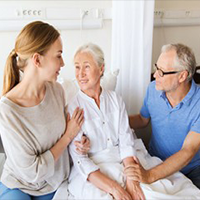 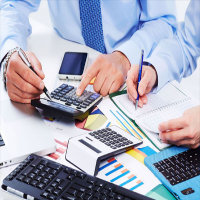 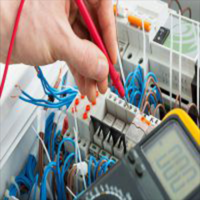 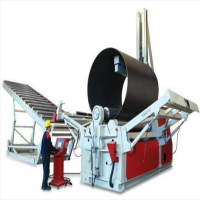 Elektrik-Elektronik Teknolojisi
Hasta ve Yaşlı Bakımı
Muhasebe ve Finansman
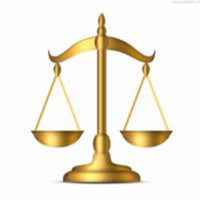 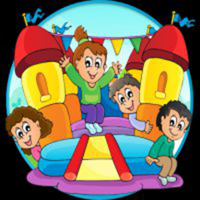 Metal Teknolojisi
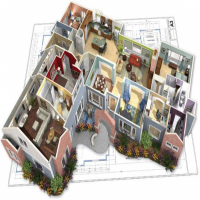 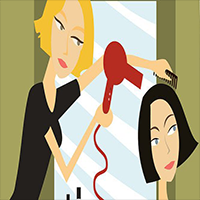 Bilişim Teknolojileri
Çocuk Gelişimi
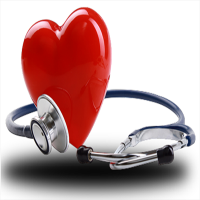 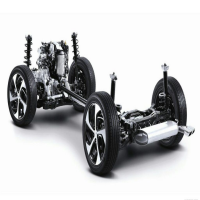 Adalet
Mobilya ve İç Mekan Tasarımı
Güzellik ve Saç Bakım Hizmetleri
Motorlu Araçlar Teknolojisi
Sağlık Hizmetleri
Neden Mesleki Eğitime Yönlendirme?
Milli Eğitim Bakanlığı Temel Eğitim Kanunu’nun Temel İlkeleri bölümünde ‘Yöneltme’ başlığı altında « Fertler, eğitimleri sürecinde, ilgi, istidat ve kabiliyetleri ölçüsünde ve doğrultusunda çeşitli programlara veya okullara yöneltilerek yetiştirilirler…. Yöneltme ve başarının ölçülmesinde, rehberlik hizmetinden ve objektif ölçme ve değerlendirme metotlarından yararlanılır.» denmektedir.
Eğitim sistemimiz; «temel eğitim içerisinde, 8.sınıfın ikinci yarısında öğrencilere, ortaöğretimde devam edebilecek okul ve programların, hangi mesleklerin yolunu açabileceği ve bu mesleklerin kendilerine sağlayacağı yaşam standardı konusunda, tanıtıcı bilgiler vermek üzere rehberlik servislerince gerekli çalışmalara yapılır.» demektedir
Eğitim sistemimiz; «ortaöğretim kurumları içerisinde, meslekî ve teknik eğitim okul ve kurumları öğrenciye; ortaöğretim seviyesinde ortak genel kültür ve çağdaş bir dünya görüşü ile istihdam imkânı olan çeşitli meslek alanlarında endüstrinin ve hizmet sektörlerinin talepleri ve ihtiyaçlarına göre meslekî bilgi, beceri, tavır ve yeterlilikleri kazandırmanın yanı sıra; onları ilgi, istek ve yetenekleri doğrultusunda hayata, iş alanlarına ve yükseköğretime hazırlamayı amaçlamaktadır.» demektedir
Bu hedefe ulaşmak için, okul öncesinden başlayıp ortaöğretimde de devam eden iyi bir “Meslekî Rehberlik ve Yöneltme” önem kazanmaktadır. Ayrıca öğrencilerin; meslekî rehberlik ve yöneltme yardımı ile ilgi, istek ve yetenekleri doğrultusunda öğrenim görmeleri, başarılı ve mutlu bir yaşam sürmeleri açısından da önemlidir.
MESLEKİ VE TEKNİK EĞİTİMDE TANITIM VE YÖNLENDİRME EYLEM PLANI
İlçe Milli Eğitim Müdürlüklerinin Sorumluluk Alanları
Mesleki ve Teknik Eğitimden sorumlu milli eğitim müdür yardımcısı/şube müdürünün başkanlığında, mesleki ve teknik eğitim kurumlarında meslek alan dersi öğretmenleri, ilköğretim ve genel ortaöğretim kurumlarında branş öğretmenleri ve varsa rehberlik servislerinde görevli rehber öğretmenlerden ekip/ekipler oluşturulacaktır.
Bakanlığımızca gönderilecek tanıtım materyallerinin dağıtımını gerçekleştirmek ve uygun yerlere asılmasını sağlamak
Kamu Spotunun web sayfalarında yayınlanmasını sağlamak
Belediye, STK, yerel yazılı ve görsel medya kuruluşları desteğinin alınmasını sağlamak
Kampanya kapsamında yapılan bütün faaliyetlerin kayıt altına alınarak (fotoğraf, video vb.) hazırlanacak ilçe değerlendirme raporlarını İl Milli Eğitim Müdürlüğüne göndermek
Tanıtım faaliyetleri kapsamında yapılacak bütün iş ve işlemlerin takibini yapmak
İLKÖĞRETİM OKUL MÜDÜRLÜKLERİNİN GÖREV VE SORUMLULUK ALANLARI
Okul müdürlükleri eylem planının uygulanmasında birinci dereceden sorumludur.
 Okul müdürlükleri eylem planın etkin bir şekilde uygulanabilmesi için gerekli ortam ve kaynakları sağlar. Tüm öğretmenlerin Mesleki Eğitim konusunda bilgilendirilmelerine ortam hazırlar.
Okul müdürlükleri eylem planının etkin bir şekilde yürütebilmesi için gerekli tedbirleri alır, çalışmaları takip eder ve değerlendirilmesini yaparak aksaklıkları giderir ve ilçe ekibine bildirir.
Mesleki ve teknik ortaöğretim kurumlarına planlı ziyaretler düzenlenerek, 6,7, ve 8. sınıf öğrencilerine atölye, laboratuvar ve eğitim ortamları gezdirilecektir.
Öğrencilere verilen proje ve performans ödevlerinde meslekleri tanımalarına imkan sağlayacak konulara da yer verilecektir.
İlçelerde düzenlenen yıl sonu sergilerini  ilköğretim öğrencilerinin ziyaret etmeleri sağlanacaktır.
Okul müdürlükleri okulun resmi web sitesine http://mbs.meb.gov.tr/ linkini ekler.
https://meslegimhayatim.meb.gov.tr/ linkinden öğrencilere tanıtıcı videolar izletilecektir.
MESLEKİ VE TEKNİK ORTAÖĞRETİM KURUMLARI MÜDÜRLÜKLERİNİN SORUMLULUK ALANLARI
İlköğretim okulu 6, 7, 8, genel liseler, mesleki ve teknik ortaöğretim kurumlarının 9. sınıf öğrencileri için mesleki ve teknik eğitim ile meslekleri tanıtıcı paneller düzenlenecektir.
İlköğretim ve ortaöğretim kurumlarına konuyla ilgili doküman desteği sağlanacak, mümkün olan doküman, araç-gereç öğrenci ve velilerle paylaşılacaktır.
Okulu, mesleki ve teknik eğitimi, meslek alan-dallarını ve eğitim programlarının içeriğini tanıtan broşür, afiş, CD, DVD gibi araçların hazırlanması, çoğaltılması ve kurum, kuruluş, öğrenci ve velilerin hizmetine sunulması konusunda her türlü tedbir alınacaktır.
Mesleki ve teknik eğitimi tanıtma ve yöneltme ekipleri ile iş birliği yapılarak okulun atölye ve laboratuvarları gezdirilecek ve tanıtılacaktır.
OKULLARDA KURULACAK KOMİSYON, KURUL, KULÜPLER VE SORUMLULUK ALANLARI;
Okul müdürlükleri Meslek Tanıtma Kulüplerinin kurulmasını sağlar. 
Meslek Tanıtma Kulübü tarafından meslek tanıtma panosu oluşturularak 15 günde bir 3 meslek alanının tanıtımı şeklinde düzenlenir.
Bu panoda meslek liselerinde okutulan alan/dallarla ilgili bilgilere, iş olanaklarına, resimlere, gazete haberlerine, broşürlere v.s. yer verilir.
Temel Eğitim kurumlarında eylem planının yürütülmesi için bir müdür yardımcısı, rehber öğretmen, 8. sınıf sınıf öğretmeninden oluşacak bir komisyon kurulur.
Panonun takibi bu komisyonlarca yapılır.
Rehber öğretmeni olan okullarda Mesleki Tanıtma ve  Yönlendirme çalışmaları, rehber öğretmenin sorumluluğunda yürütülecektir.
OKULLARDA KURULACAK KOMİSYON, KURUL, KULÜPLER VE SORUMLULUK ALANLARI;
Oluşturulacak olan bu komisyon, Mesleki Eğitim İlçe Eylem Planı doğrultusunda okullarının ihtiyaçlarını da dikkate alarak Yıllık Mesleki Tanıtma ve Yönlendirme Planı hazırlayacaklardır.
OKUL REHBER ÖĞRETMENİ VE SINIF REHBER ÖĞRETMENİNİN SORUMLULUK ALANLARI
Veli ve öğrencilere yönelik yapılan seminer, konferans, v.s. Etkinlikler için İŞKUR, STK ve sektör temsilcileri ile işbirliği yapmak.
MEGEP kapsamında hazırlanan meslek tanıtım filmleri, broşürler, v.s kaynakların öğrencilere ulaşmasını sağlamak.
MEGEP, http://mbs.meb.gov.tr/ ( adreslerinden yararlanmak ve öğrencileri bu bilgi kaynaklarına yönlendirmek. Ayrıca, öğrencilerin üst öğrenim kurumları ve meslekler hakkında bilgi ve birikimlerini artırmaları için MEGEP , http://mbs.meb.gov.tr/  sitelerini ziyaret etmelerini sağlamak.
Veli ve öğrenci bilgilendirmelerine önem vererek eylem planında belirtilen tarihlerde bu etkinliklerin yapılmasını sağlamak.
ŞIRNAK İL MİLLİ EĞİTİM MÜDÜRLÜĞÜ
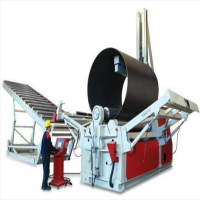 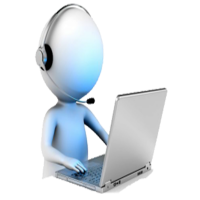 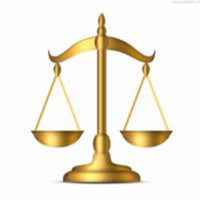 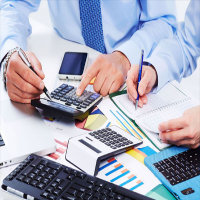 KATILIMLARINIZ İÇİN TEŞEKKÜR EDİYORUZ!